Sonne
UV-B
4
UV-C
UV-A
200nm
320nm
280nm
600nm
650nm
700nm
1000nm
3000nm
380nm
450nm
500nm
550nm
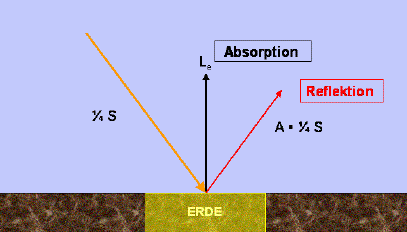 Absorption
Le
Reflektion
¼ S
A = ¼ S
Erde
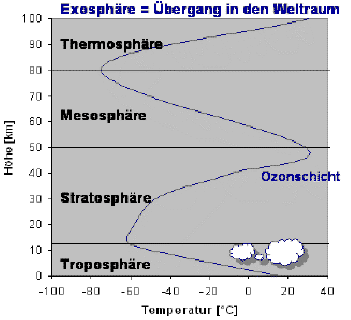 Exosphäre = Übergang in den Weltraum
100
90
Thermosphäre
80
70
Mesosphäre
60
50
40
Stratosphäre
Ozon-Schicht
30
20
10
Troposphäre
0
40
20
-100
-80
-60
-40
-20
0
reflektierte
Sonnen-Energie
30
einstrahlende
Sonnen-Energie
100
Abstrahlung im
Infrarot-Bereich
70
30
19
Erde
17
15
38
51
95
70
gesamte absorbierte
Sonnen-Strahlung
114
32